Chào mừng quý thầy cô 
về dự giờ
Môn: Hoạt động trải nghiệm
LỚP 2B- Trường Tiểu học Đoàn Lập
Giáo viên: Cao Thị Cúc
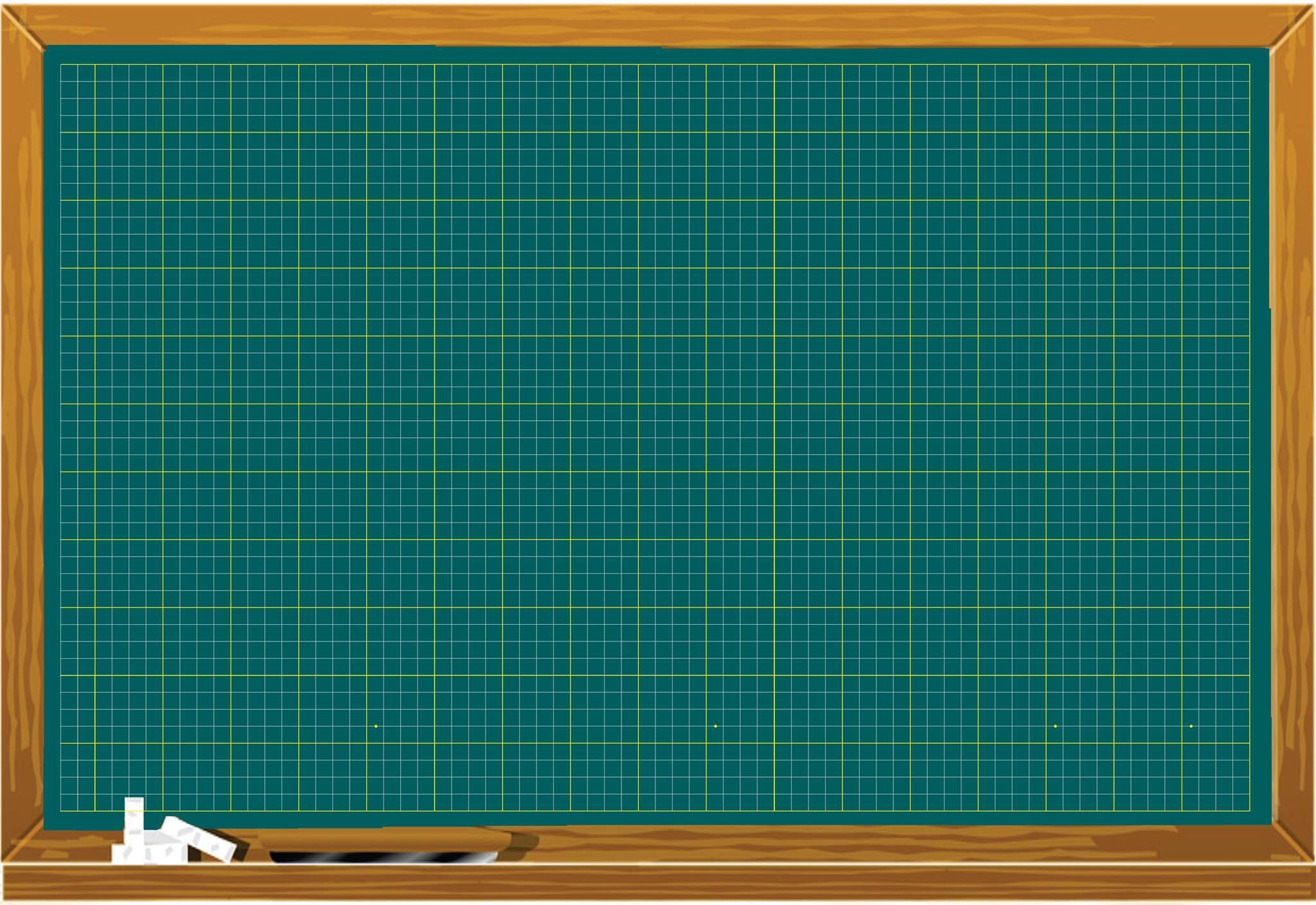 Hoạt động trải nghiệm
Bài 10: Tìm sự trợ giúp để giữ gìn tình bạn
Khám phá
1.Xử lí tình huống Hai con dê tranh nhau qua cầu.
- Thảo luận về cách ứng xử trong tình huống.
Cách ứng xử trong tình huống: Hai bạn không ai nhường ai tranh nhau qua cầu.
Sắm vai ứng xử theo cách phù hợp
Nêu điều em học được qua việc sắm vai
Chúng ta không nên tranh giành nhau mà nên nhường nhịn, giúp đỡ lẫn nhau.
2.Kể những tình huống dẫn đến mâu thuẫn giữa những người bạn.
Hiểu lầm nhau; Không nhường nhịn, chia sẻ cho nhau; Tranh đồ chơi của nhau
Nêu những tình huống có thể nảy sinh mâu thuẫn.
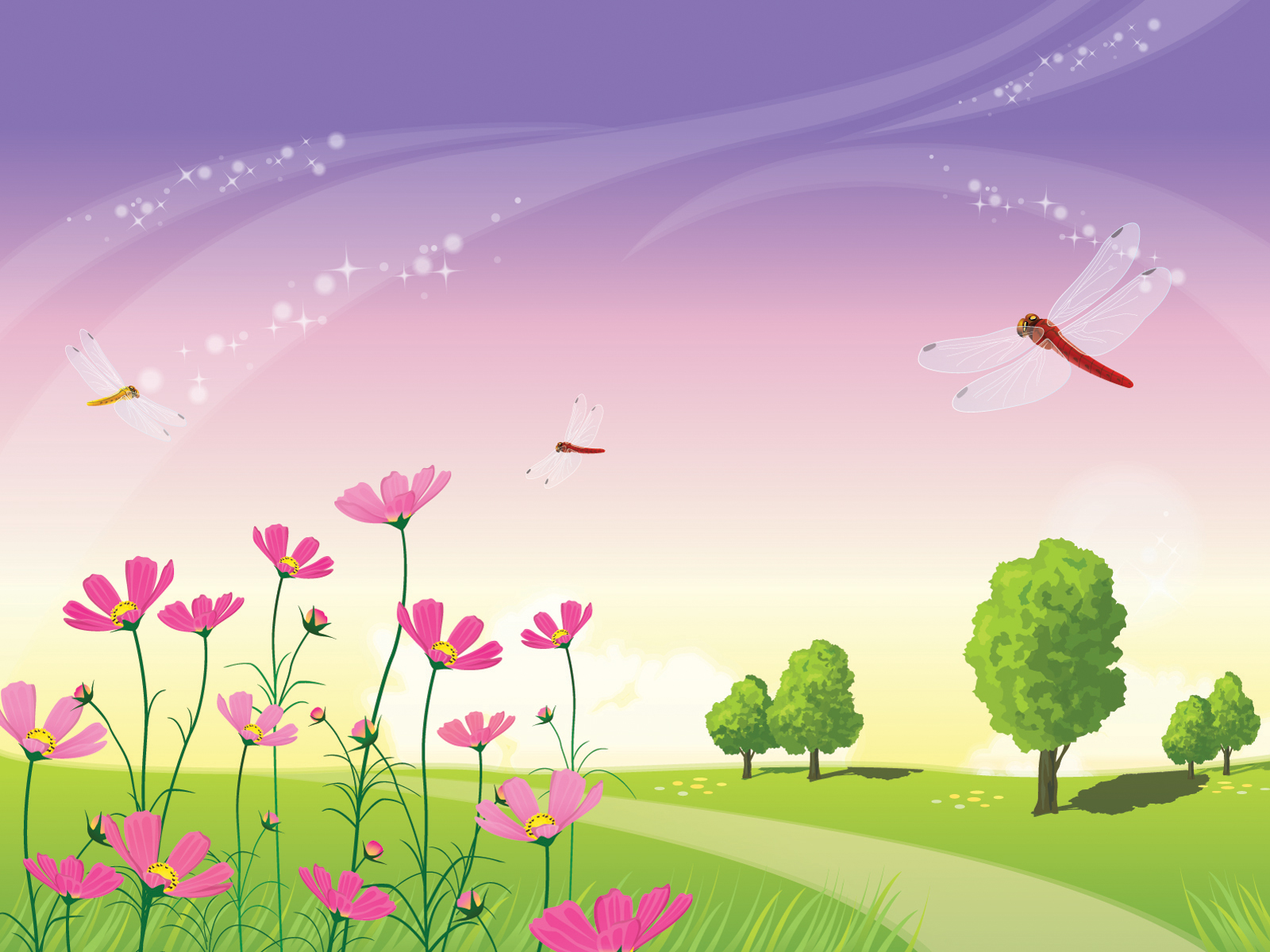 Kể những tình huống mâu thuẫn giữa bạn bè mà em từng gặp.
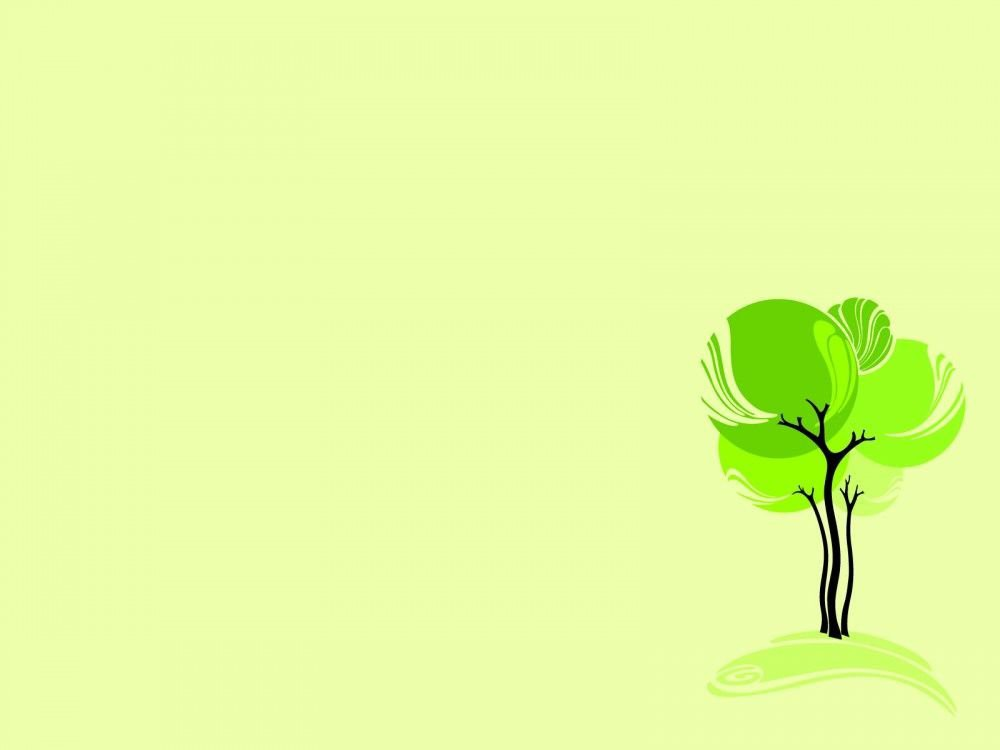 Thảo luận: Điều gì sẽ xảy ra nếu mâu thuẫn không được giải quyết? Khi chưa làm lành với bạn em cảm thấy thế nào?
Nếu mâu thuẫn không được giải quyết, chúng ta sẽ buồn bực, dễ gây hận thù, ghen ghét
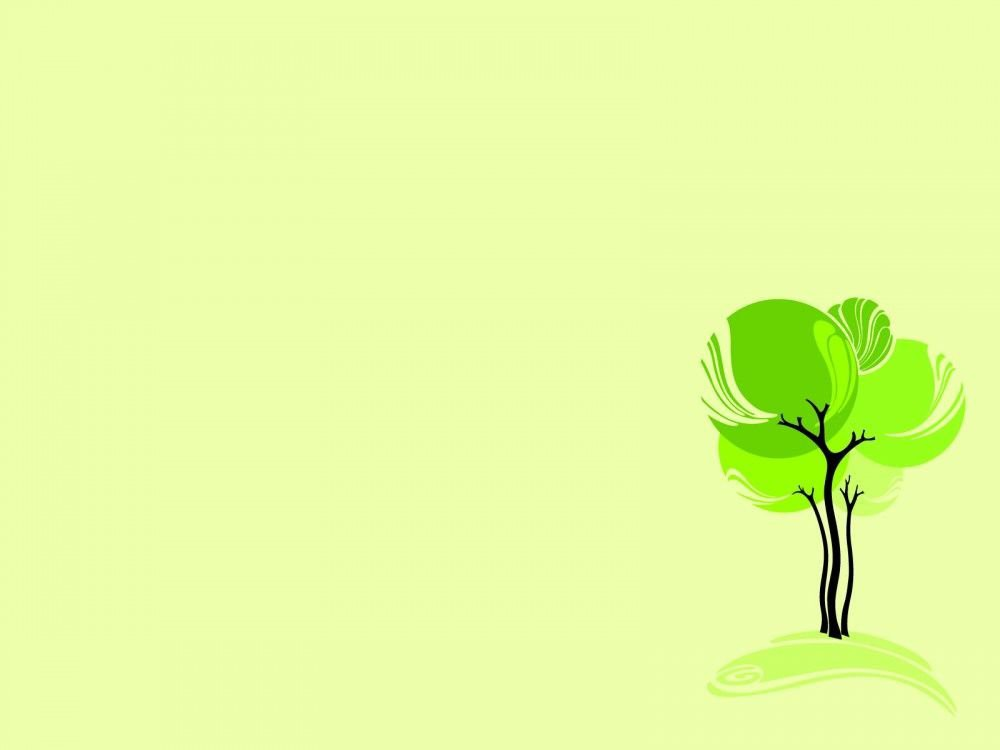 Kết luận
Trong học tập, sinh hoạt và vui chơi với bạn, không tránh khỏi có những mâu thuẫn, tranh cãi nảy sinh. Mâu thuẫn có thể xuất hiện từ lời nói, hành động không hợp lí, bị hiểu lầm. Mâu thuẫn cần được giải quyết tích cực, nếu không, chúng ta sẽ không vui, buồn bực.
3.Tìm kiếm sự trợ giúp của bạn bè, thầy cô.
Tình huống: Bạn A đá bóng trúng người bạn B, bạn A đã ra xin lỗi nhưng B không chịu nên hai bạn xảy ra mâu thuẫn, em hãy đóng vai lên hỗ trợ 2 bạn giải quyết tình huống.
Tình huống: Hoa và Linh là hai bạn chơi thân với nhau. Một hôm Linh không cẩn thận bị mất một chiếc bút máy. Hôm sau đến lớp thấy Hoa đang dùng chiếc bút máy giống hệt chiếc bút máy của Linh, Linh liền bảo Hoa "đây là bút máy của mình bạn trả lại cho mình". Hoa  cãi lại " Đây là chiếc bút mẹ mới tặng cho mình hôm sinh nhật". Hai bạn cãi qua cãi lại gây ồn ào cho lớp.
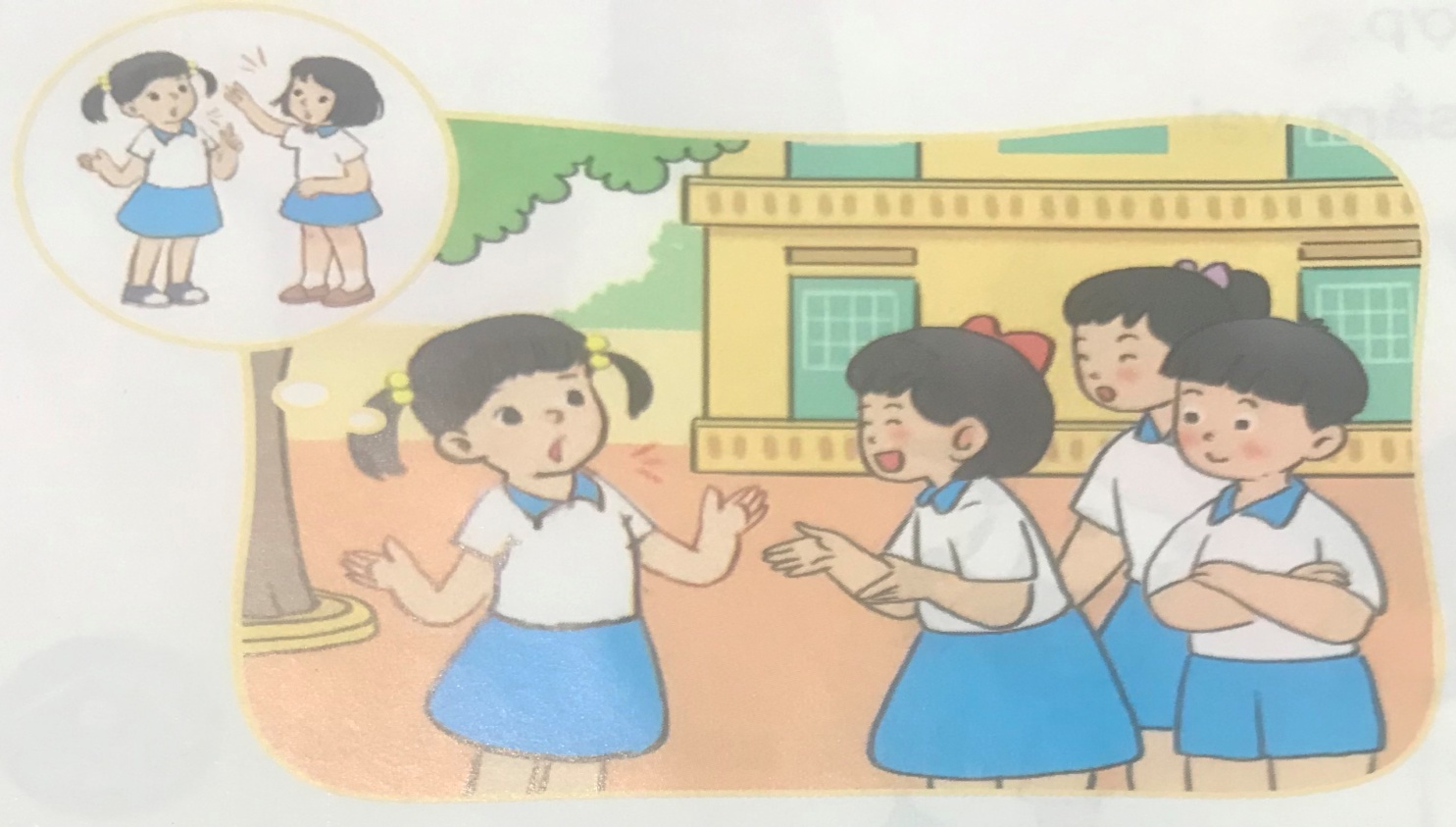 Tâm sự với các bạn khi bị bạn khác hiểu lầm
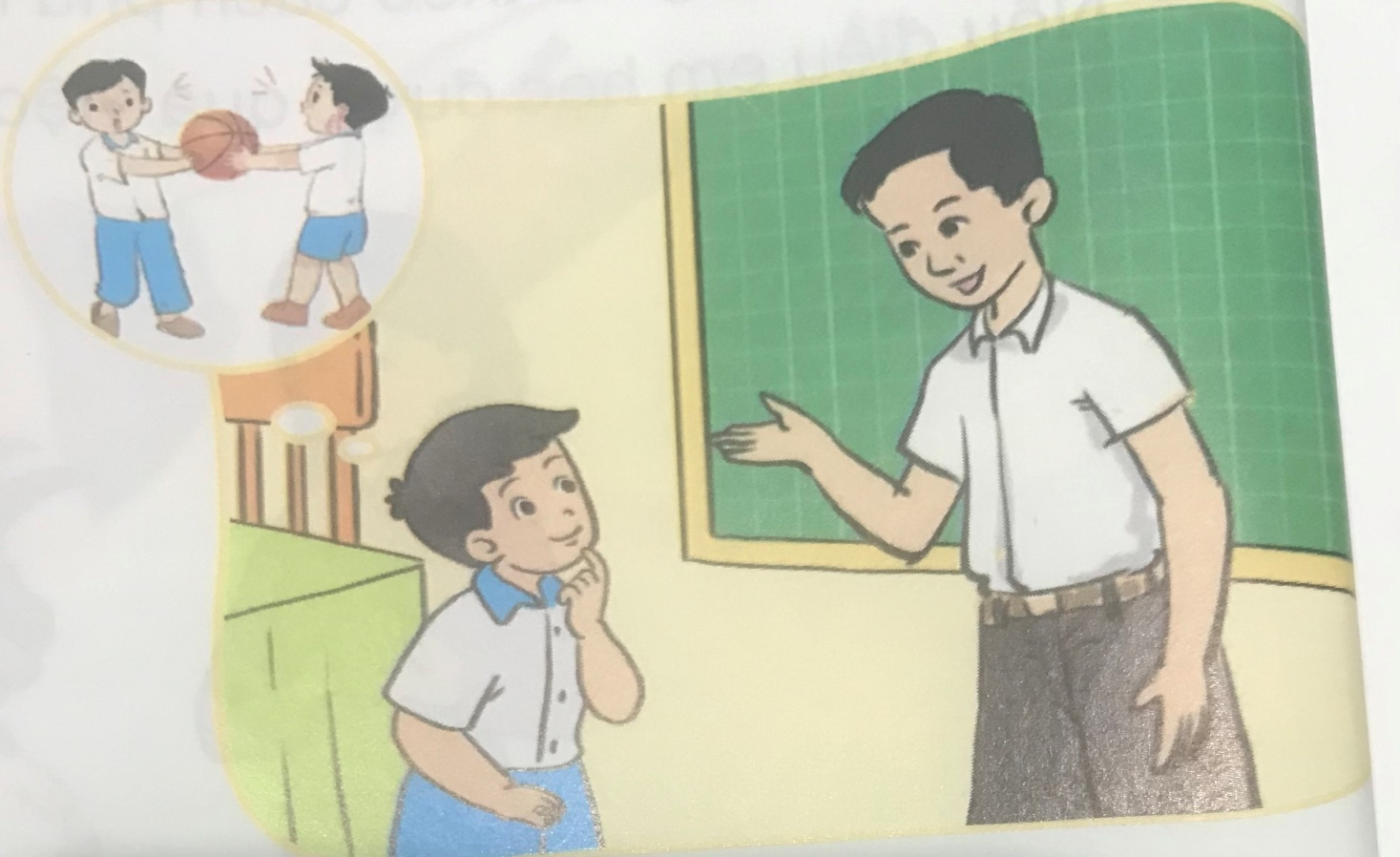 Nhờ thầy cô giúp đỡ khi có mâu thuẫn với bạn.
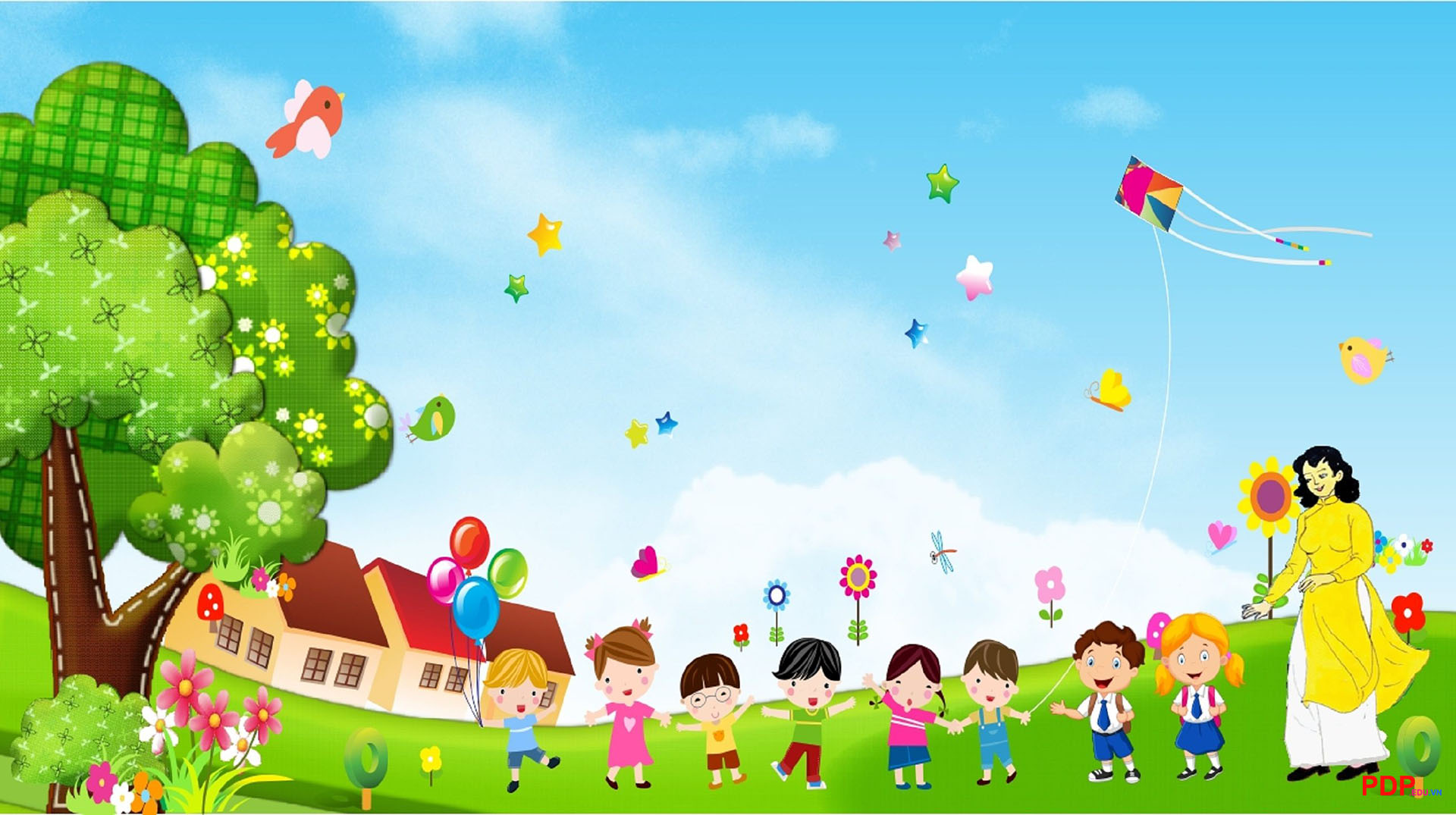 TỰ MÌNH
NHỜ BẠN BÈ
NHỜ THẦY CÔ
Tự mình
Nhờ thầy cô
Nhờ bạn bè
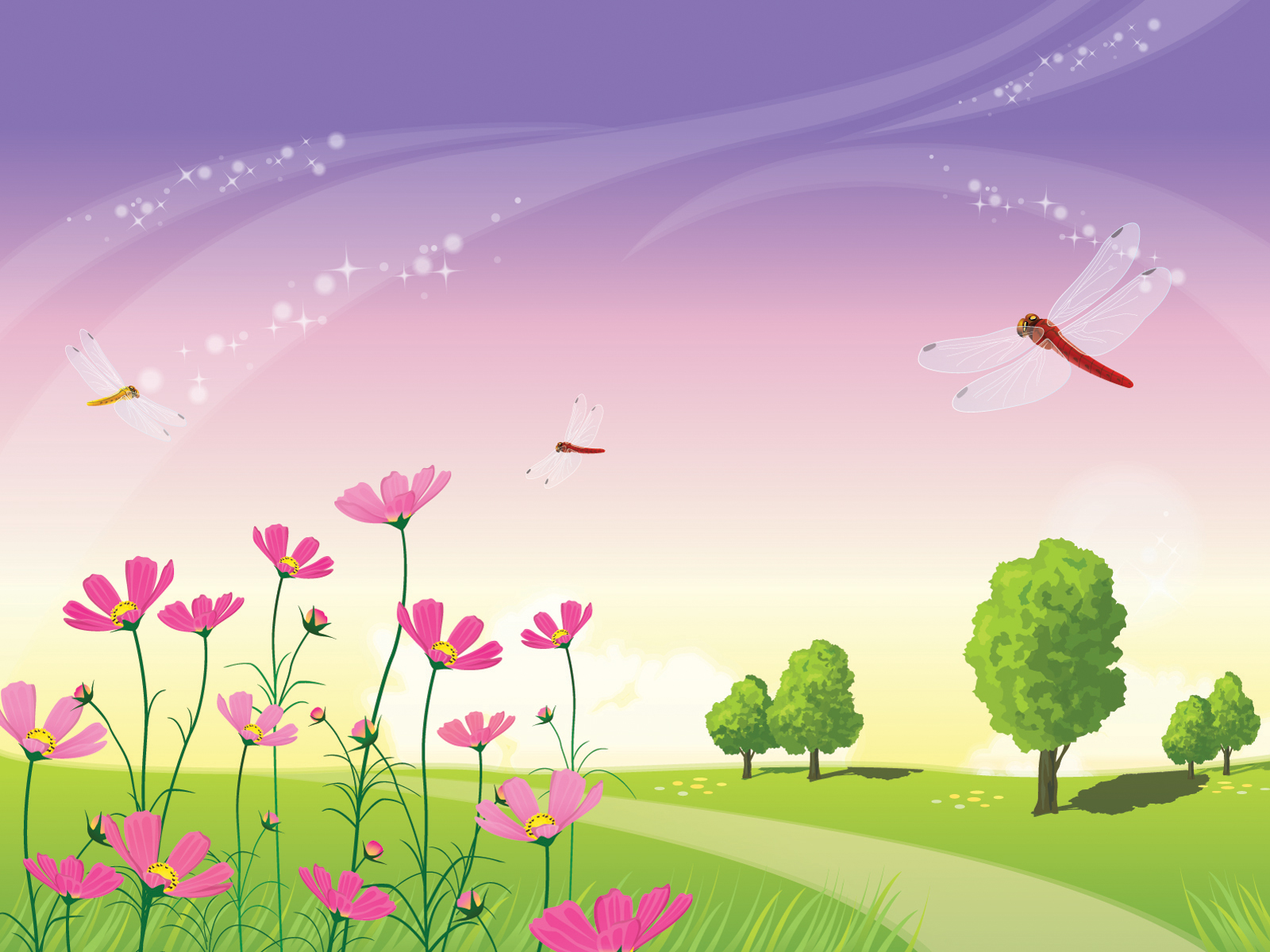 Hoạt động sau giờ học
Kể với bố mẹ về việc giải quyết mâu thuẫn của em hoặc của bạn bè ở lớp.
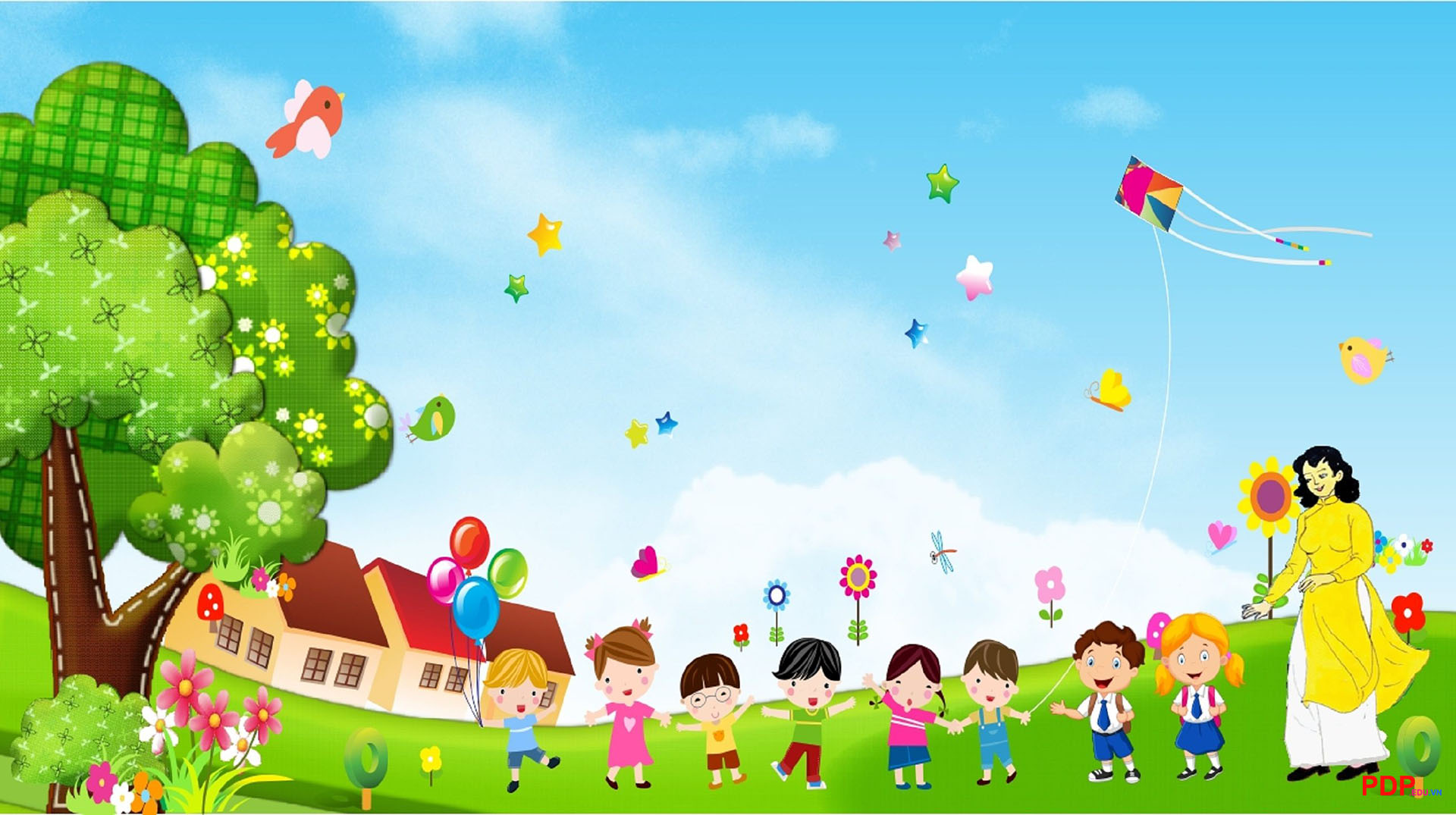 Chúc thầy cô luôn mạnh khỏe, công tác tốt
Chúc các em chăm ngoan, học giỏi